Tuesday, 11-04-14
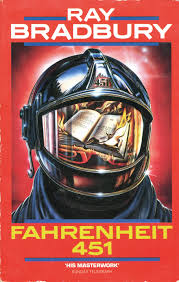 9th Lit/Comp
Bell Ringer(s): Tuesday, 11-04-14
Write the questions, and answer them. 
Find three examples that prove that the society in Fahrenheit 451 is dystopic. 
Find three examples that the novel is futuristic. 
Describe Guy Montag (using textual evidence). 
Describe Clarisse McClelland.
Agenda:
ELACC11-12SL3: Evaluate text (characters, words, emphasis etc.)
ELACC9-10RL1: Cite strong and thorough textual evidence to support analysis of what the text says explicitly as well as inferences drawn from the text. 
ELACC9-10RL2: Determine a theme or central idea of text and analyze in detail its development over the course of the text, including how it emerges and is shaped and refined by specific details; provide an objective summary of the text. 
ELACC9-10RL3: Analyze how complex characters (e.g., those with multiple or conflicting motivations) develop over the course of a text, interact with other characters, and advance the plot or develop the theme. 
EQ(‘s): What would the world be like without books? Why did Ray Bradbury name the novel what he did? 
-Finish watching https://www.youtube.com/watch?v=sLuDOEuwwso (in 1st & 7th)
-Take new volunteers for technology readers
-No more vocabulary quizzes this semester. . . The vocabulary test will be TBA.
-Continue reading the novel, Fahrenheit 451. Read pp. 
-Distribute packets. . .
Notes:
1st (sticky notes): 

5th (yellow sticky notes): pp.

7th (blue sticky notes): pp.
Notes/Literary Terms:
Epigraph: a short quotation or saying at the beginning of a book or chapter, intended to suggest its theme.
  If they give you ruled paper,
write the other way (Jimenez).
Notes:
Salamander: a mythical lizard-like creature said to live in fire or to be able to withstand its effects.
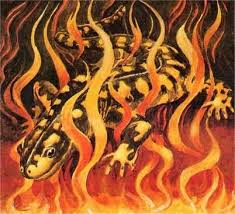 1st Period: Technology Volunteers
•DQ
•Leylah
•Breanna
•Dierra
•J. Forbes.
•Keirah
•Kaiya
•Whitney
•Taryn
Application:
What do you think Ray Bradbury is hinting at by talking about Mildred and the Seashells
Why is this true?
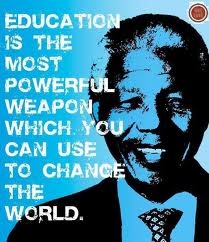 5th Period: Technology Volunteers
•Cierra Walton
•Christian
•Robby
•Jabari
•Spencer
•Lindsey*
•Rheanna* 
•Maurice 
•Drevante
7th Period: Technology Volunteers
•James
•Vasthi
•Xzavier
•Adam
•Tia
•Oliver
•Caitlin
•Alyssa
•Laura
•Tyrica
•Nia
•Uriah
•Jarred
•Trinity
Jalil